Data Logger For Mechanical Systems
Group 2:
Abdulrahman Al-Malki 
Faisal Al-Mutawa 
Mohammed Alsooj 
Yasmin Hussein
1
Outline
Project overview: Abdulrahman
Programming: Faisal
Components: Yasmin
PCB Design and Progress: Yasmin/Mohammed
Progress and Conclusion: Mohammed
2
Project Overview
Same objective…
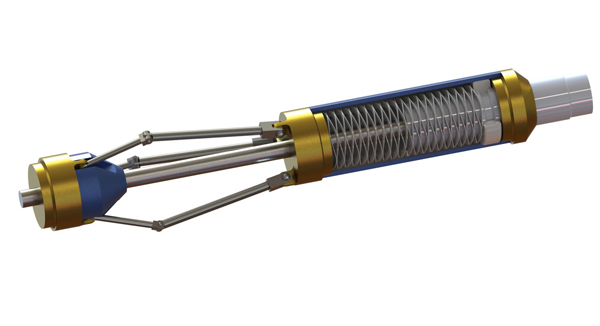 +our product
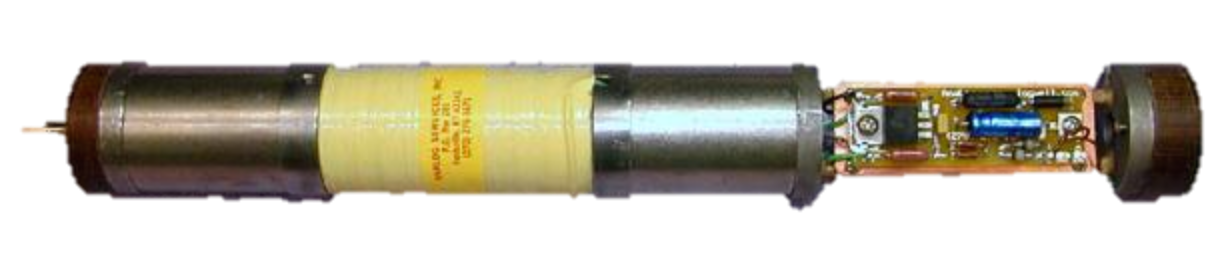 Dumb tool
Smart tool
3
Citations 1-2
Project Overview
Different Execution
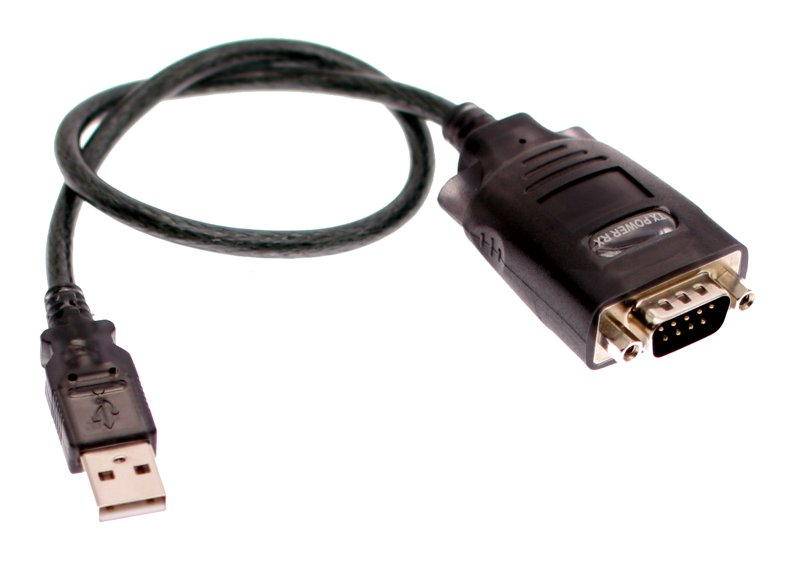 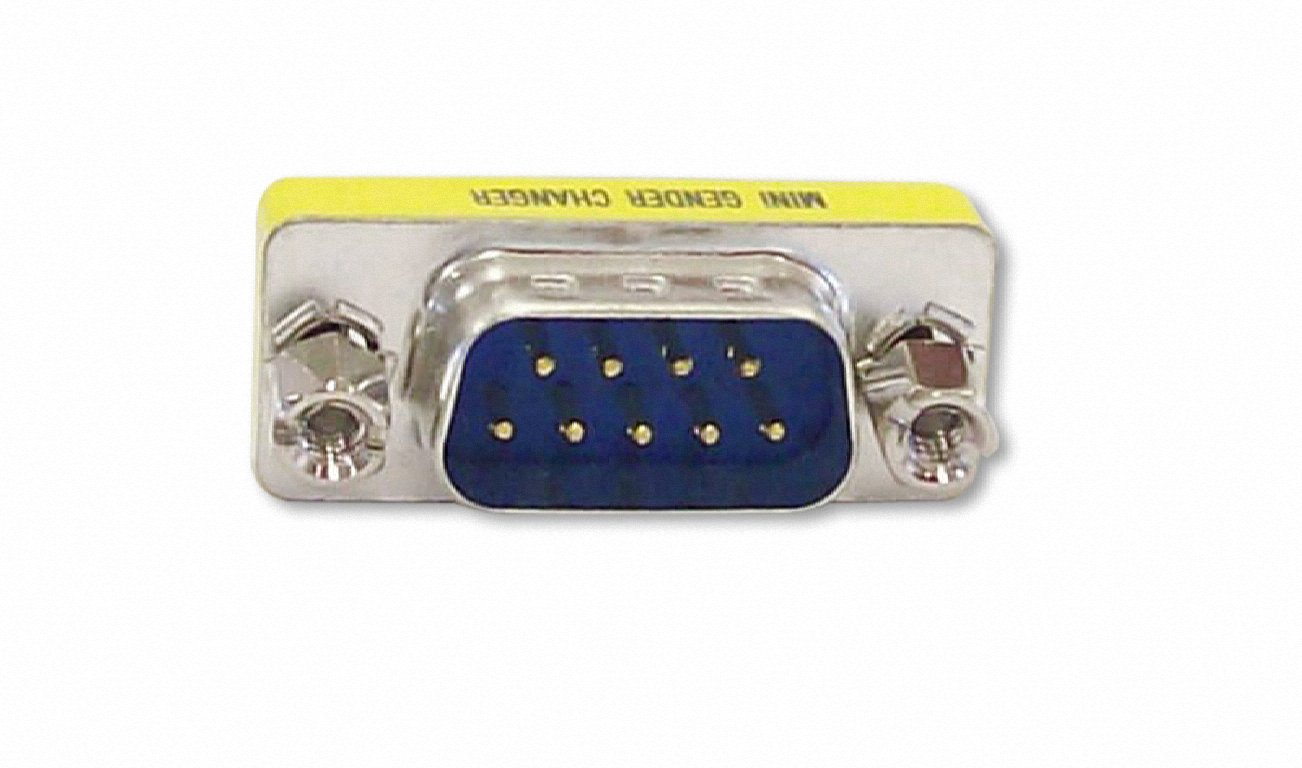 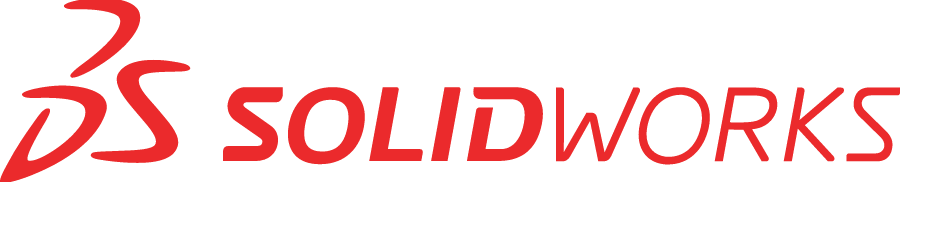 4
Citations 3-5
Market Analysis – Customer Needs
Two personal interviews and one phone interview

Focus on:
Vibration and rotation
Prioritize accuracy
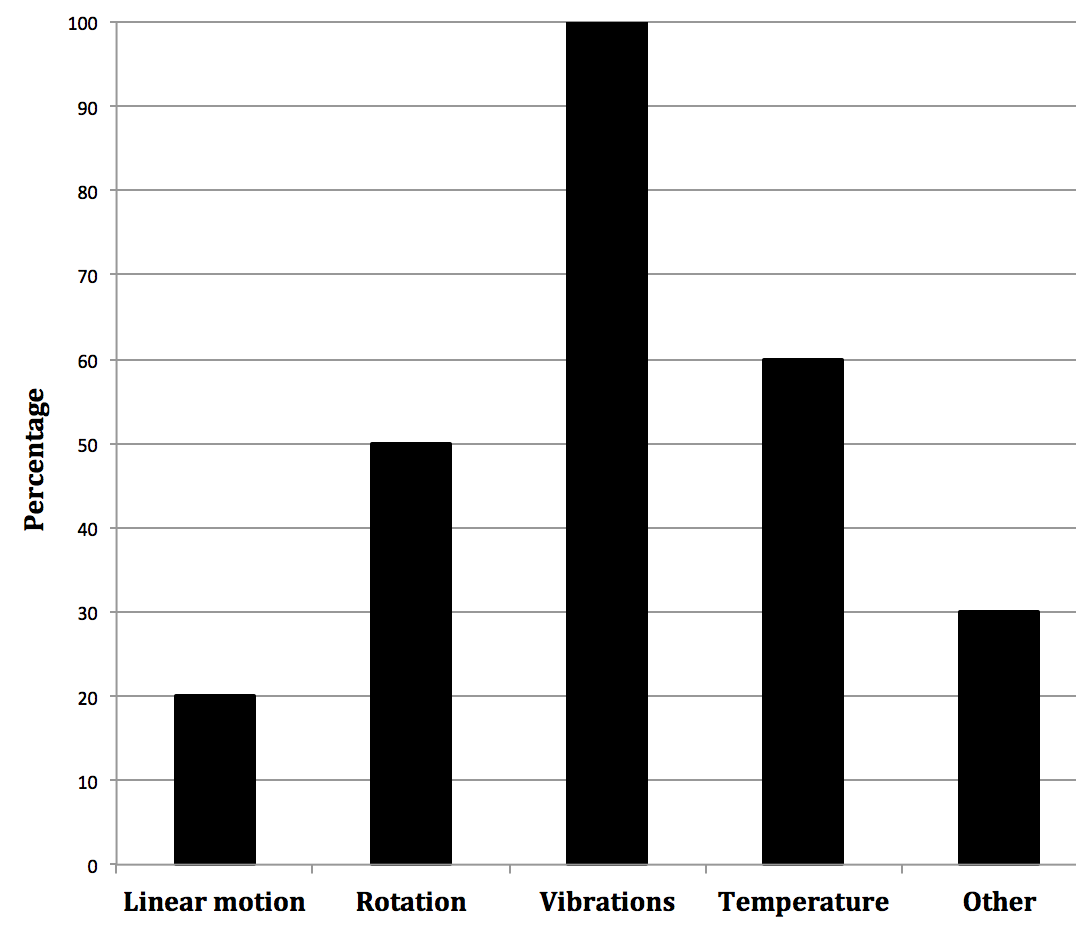 5
Figure 1
Market Analysis - Benchmarking
Table 1: Comparison between our project and an existing product
6
Citations 6
Top-level Model
Our Project
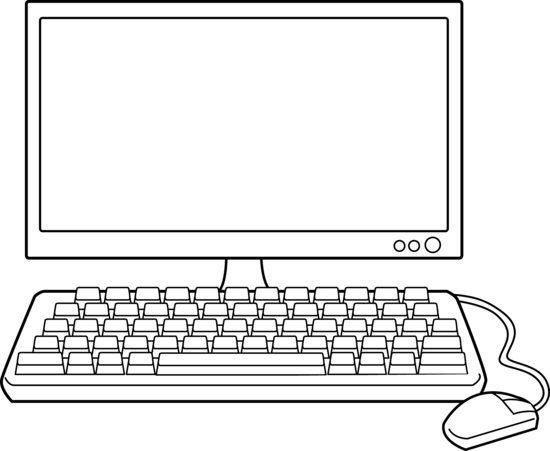 Motion
Figure 2
Software: Abdulrahman and Faisal
Hardware: Mohammed and Yasmin
7
Programming – Flow Chart
Start
Initialize
False
True
Time<x?
Read ADC Data
Read ADC Data
Perform Calculations
Store in Memory
Perform Calculations
No
Over threshold?
Yes
8
Figure 3
Programming – Call Graph
Initialize_RTC()
Initialize_ADC()
main()
ReadADC()
SendUART()
Store()
ReceiveUART()
LED()
Delay()
Mode()
CalculateADC()
Buttons()
9
Figure 4
Programming – Functions
Table 2: Details about the functions used in our project
10
Programming - Modes
Table 2: Brief overview of the different modes of our project
11
Main Components
Terminal Blocks
Crystal Oscillators
Push button Switches
LED
Chip (MAX323CD)
Connector
Capacitors
Resistors
12
Schematics – Progress Report
13
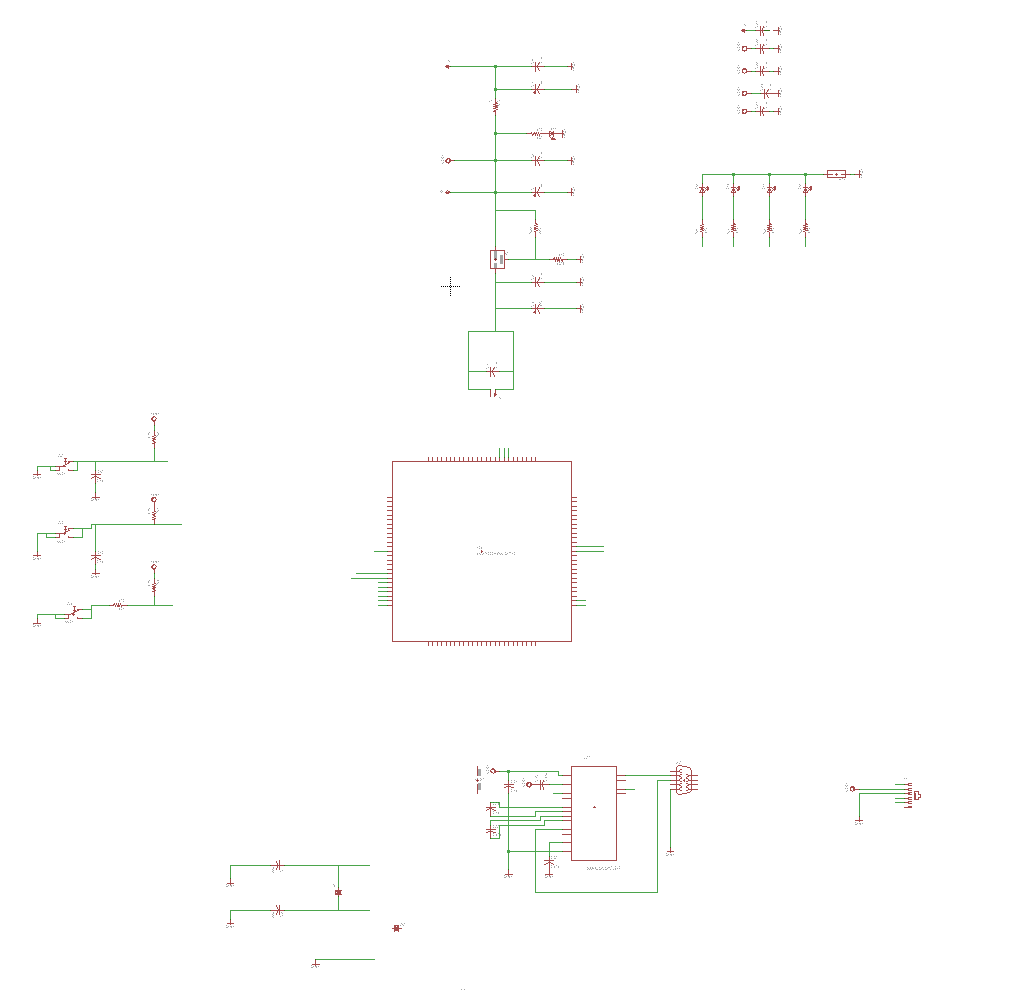 Schematic
14
Schematics – Serial port
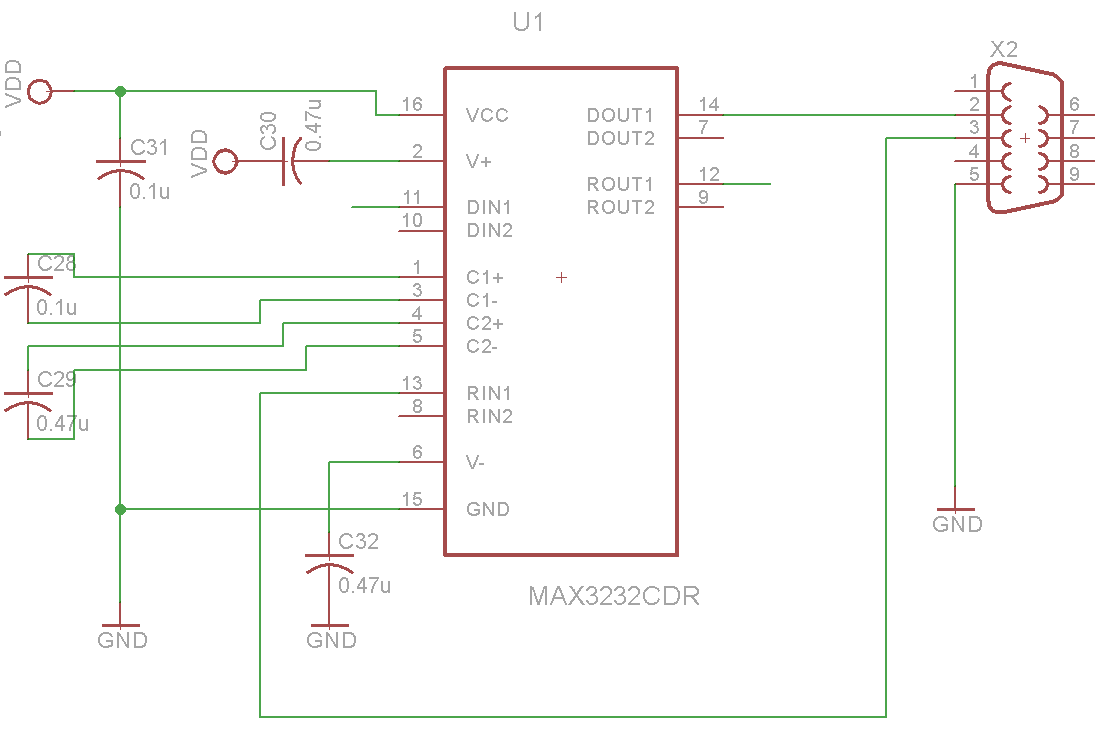 15
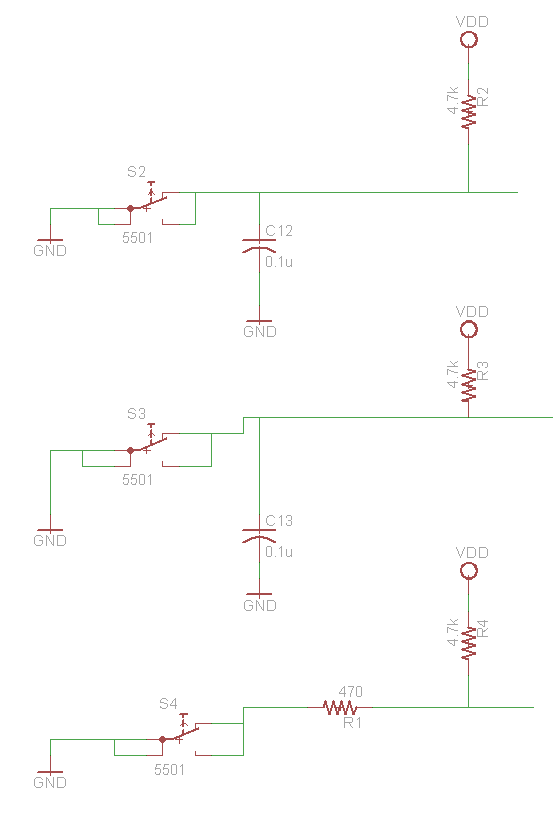 Schematics – Push Buttons
16
Schematics - Connector
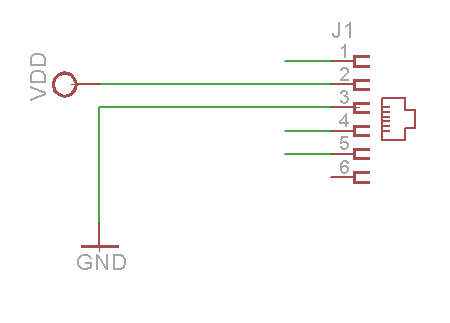 17
Schematics – LED
18
References
http://m.c.lnkd.licdn.com/
http://www.logwell.com/capabilities/
http://www.solidworks.com/
http://www.yourcablestore.com/assets/
http://76.my/Malaysia/high-quality-usb-2-0-to-rs232-9-pin-serial-cable-1-5m-chocobozz
http://www.ti.com/tool/heatevm
http://www.mouser.com/
19
Thank you for listening!
Any Questions?
20